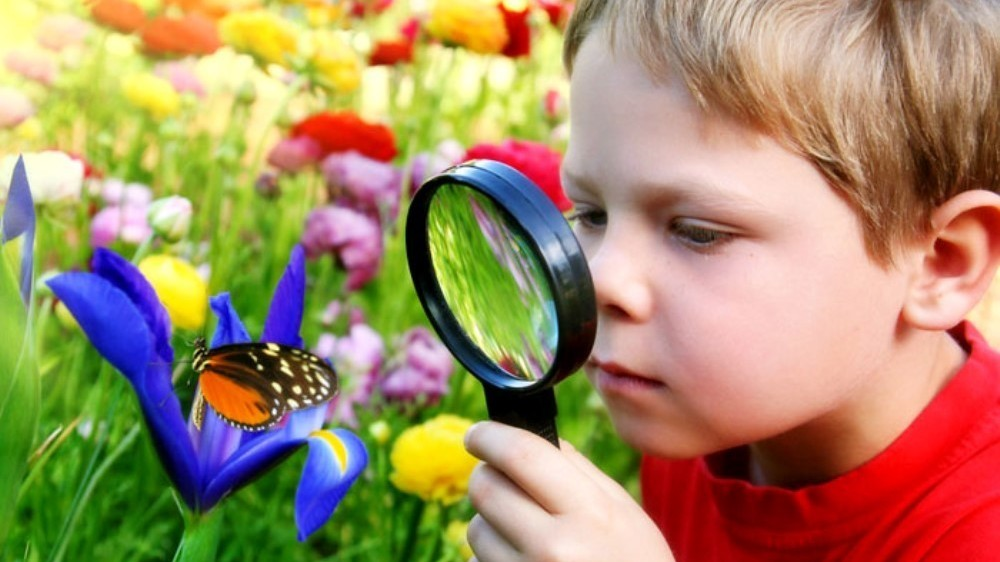 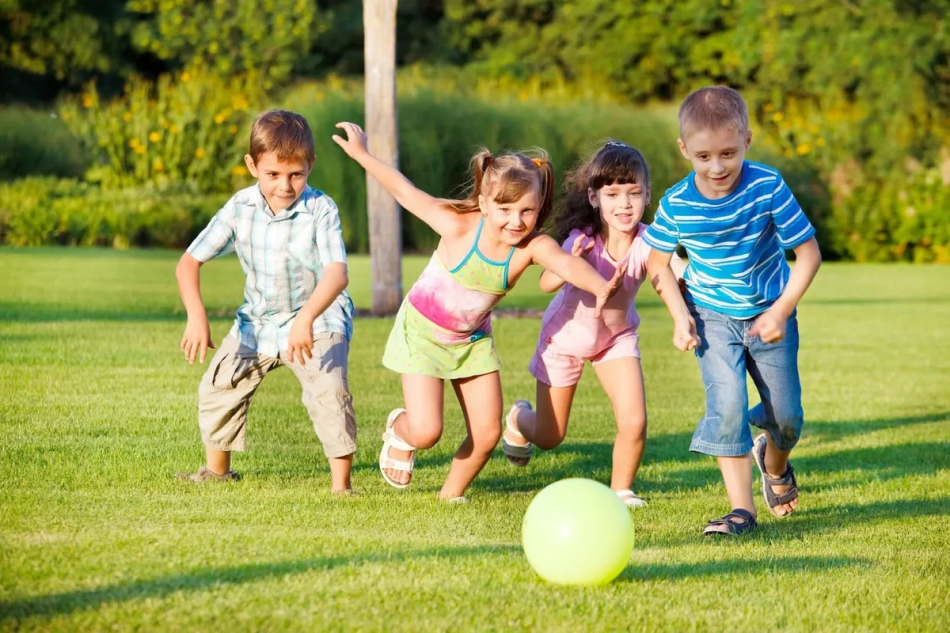 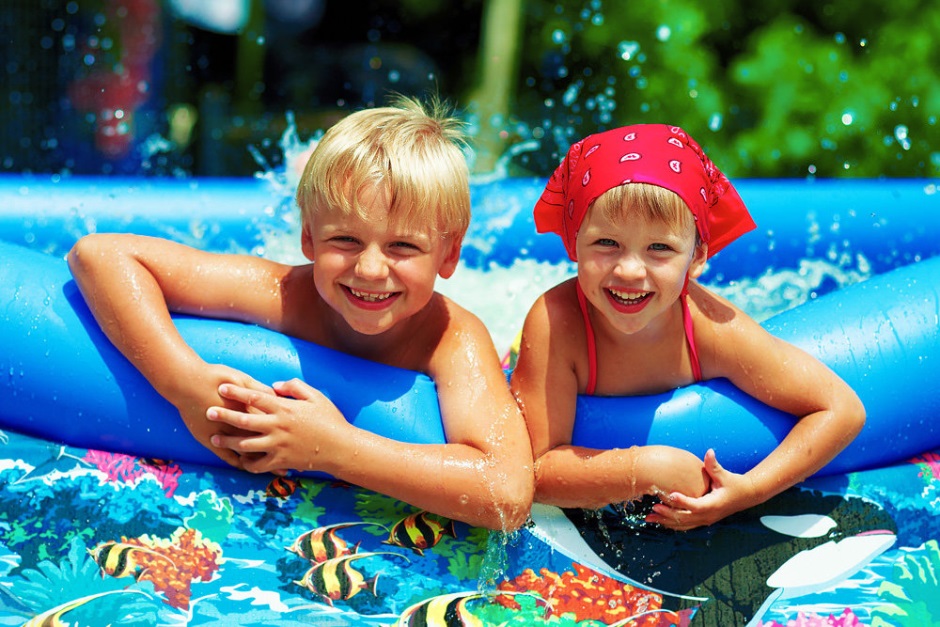 Организационно-методическое сопровождение подготовки Воспитателей дошкольного образования  К работе в каникулярный период: от теории к практике
Явор Людмила Николаевна,
методист ГУ «Светлогорский районный учебно-методический кабинет»
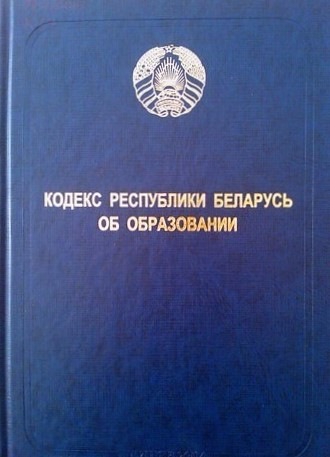 Глава 19, п.2,12
2
Типичные ошибки планирования
3
Адресность   методического   сопровождения
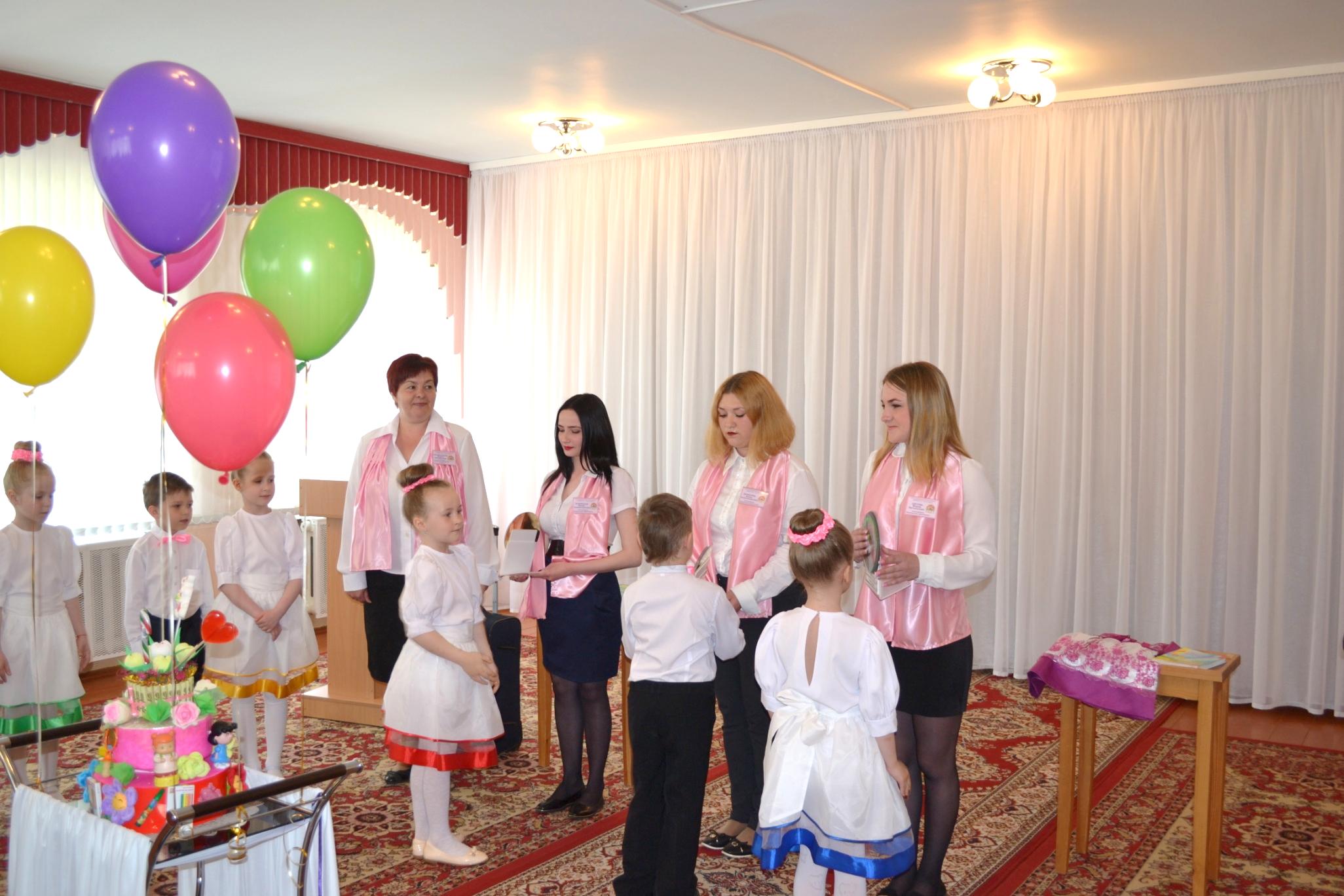 4
Формы организации   методической работы
5
5